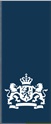 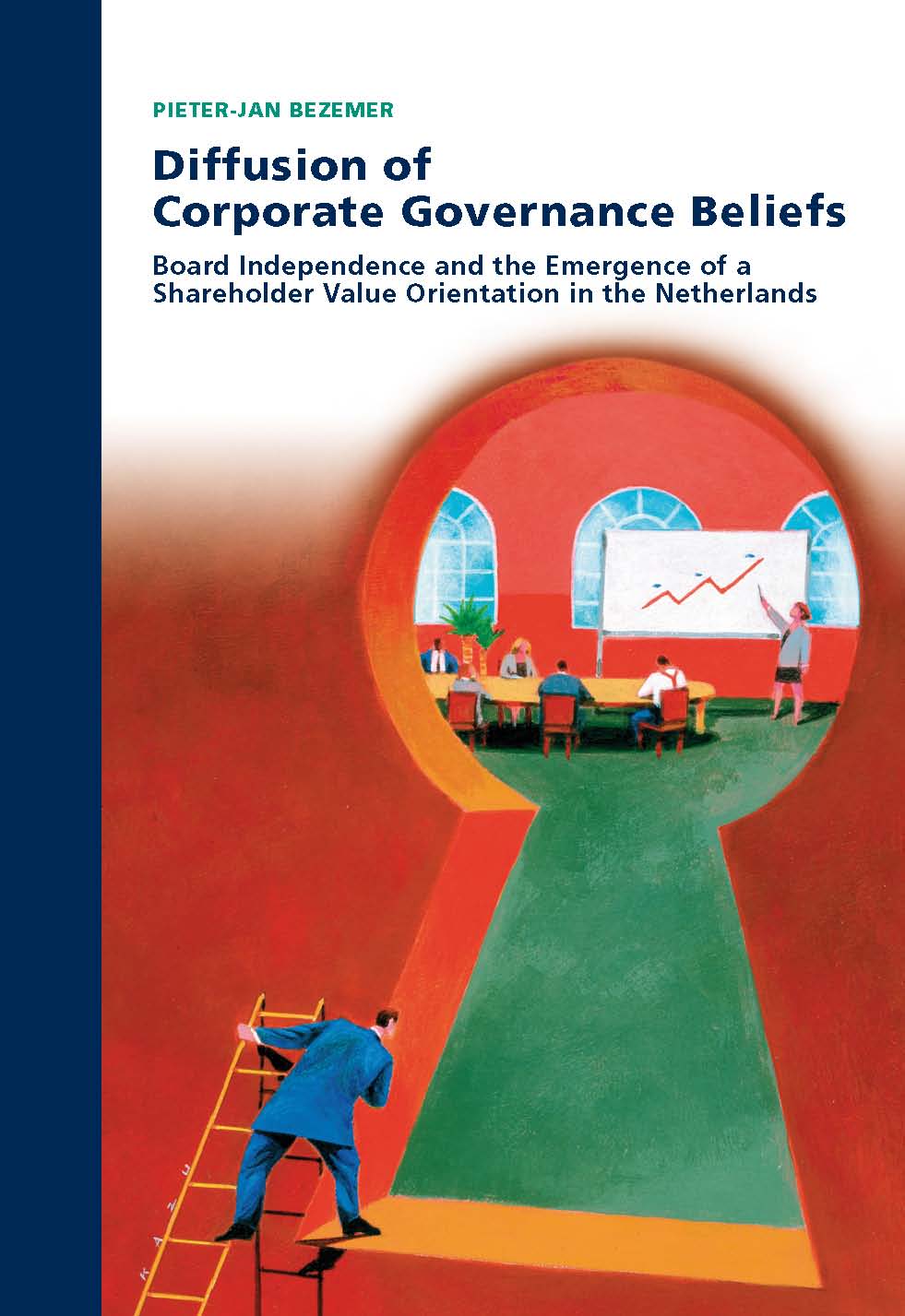 Role of Dutch Inspectorate during covid-19 Presentation at SICI General AssemblyParis 19th  November 2020
Tessie KuiperCoordinator International affairs
Herman FranssenInspector Primary EducationInspector International affairs
Overview of this presentation (vul in welke modules je gebruikt)
The Dutch inspection approach 
Two trails
Overview of Supervision of theDutch Inspectorate
The effect of Covid-19 on provision of education
Provision of education
March: all schools closed
Education      home-schooling and online-teaching
Schools had to provide day care for children of parents with crucial professions 

May – July: gradually re-opening schools
Education        mainly combinations of on-line and on-site 
Primary schools: fully opened again in May

September: restart education at all levels
Combinations of on-line and on-site
Several difficulties
Adjustments
in inspection approach
Adjustments
First period (March-July) 
Postponing most regular inspections;
Very limited regular inspections: e.g. at schools in risk
As much as possible on-line
 		
Monitoring effect of Covid-19 on education process (3 stages)
Phone calls with governors and schoolleaders
Showing empathy
Interviews about several aspects
Organisation of distance and digital teaching
Specific choices in curriculum
Monitoring development of students
Vulnerable pupils
No judgments, just gathering information
Adjustments
Second period (new school year): 
Regular inspections:
More and more transition to regular inspections
School board inspections at boards which were identified as having possible risks
At schools with risks, follow-up inspections (e.g. at very weak schools). 
Most activities are still carried out remotely.
Only limited number of inspections on-site.
		
Continuation of monitoring effect of Covid-19 on education process (last stage)

Adjusted thematic inspections
Mostly carried out remotely
Developments
Developing criteria and instruments to be able to assess the quality of distance teaching and learning
Review of research on opportunities and threats of distance learning
Design methodologies and instruments to map and assess the quality of distance learning
Describe the legal basis for distance learning supervision (legitimacy)

Developing new thematic inspections (still in process of development):
About learning progress of students and how schools determine learning loss among pupils and how they work on eliminating these disadvantages

Annual report of inspection – State of Education – will focus on impact of covid-19 on quality of education
Website Dutch Inspectorate
https://www.onderwijsinspectie.nl/


H.Franssen@owinsp.nl
T.Kuiper@owinsp.nl
Questions & dialogue
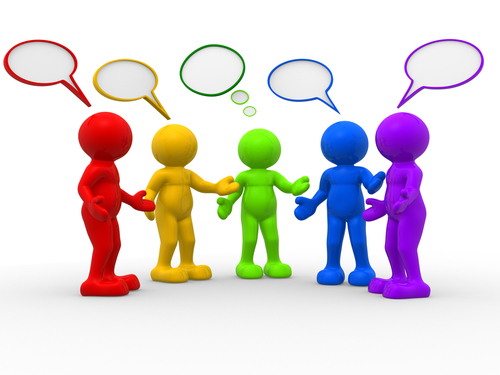